A future	football player
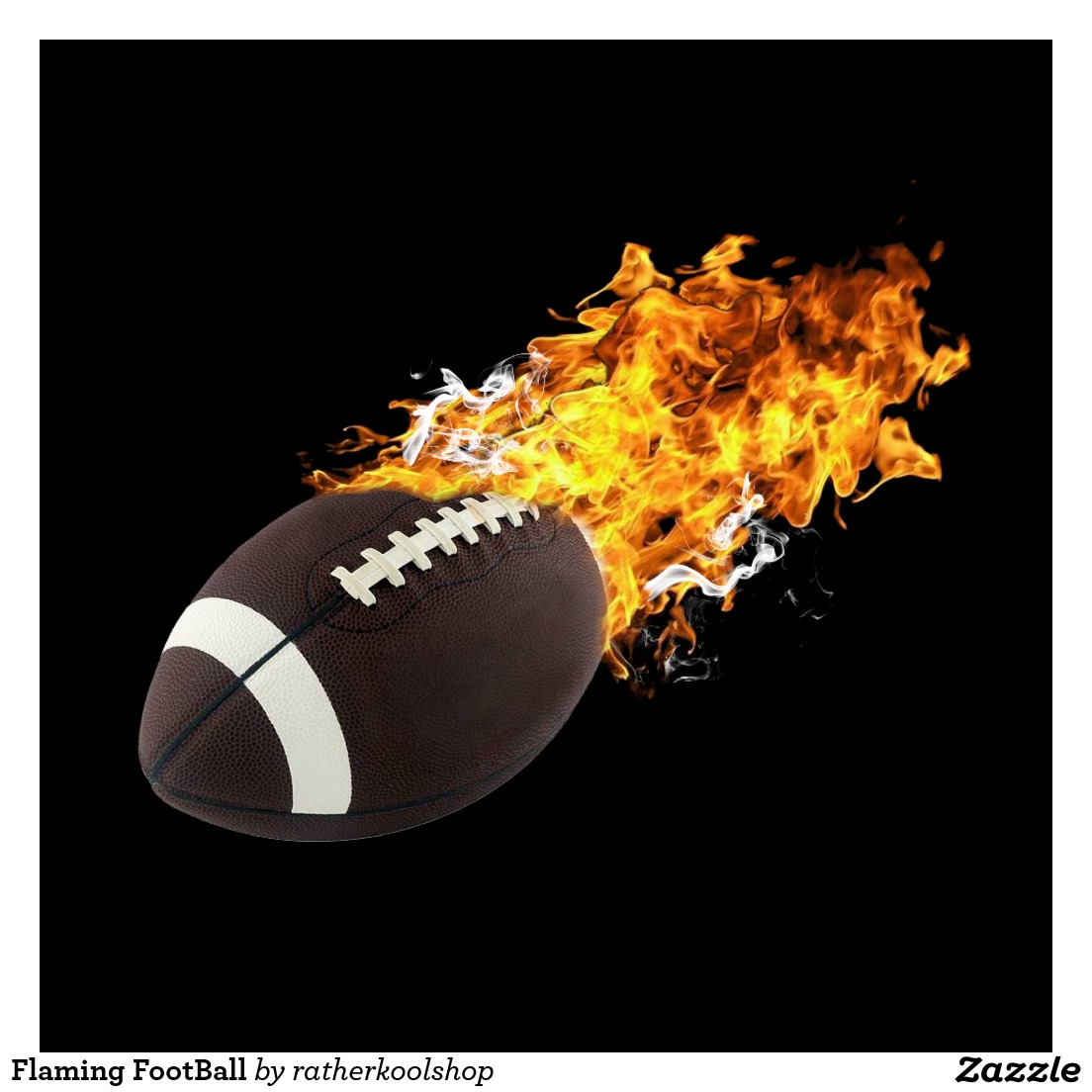 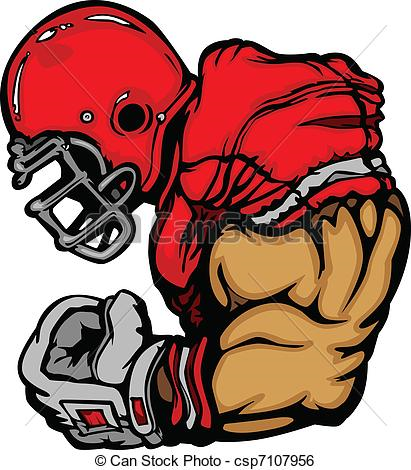 Mario Netters Jr.
Football Player
Athletes and sports competitors in sports events as part of a team or alone.
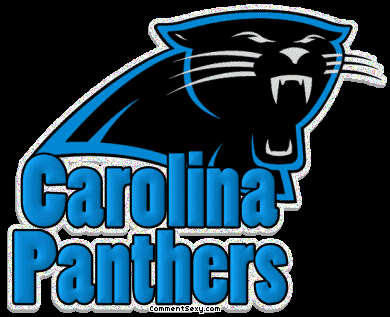 Duties & Responsibilities
According to Virginia Career VIEW, a football player performs the following duties & responsibilities:
Plays sports games. 
Exercises and practices.
Is part of a team.
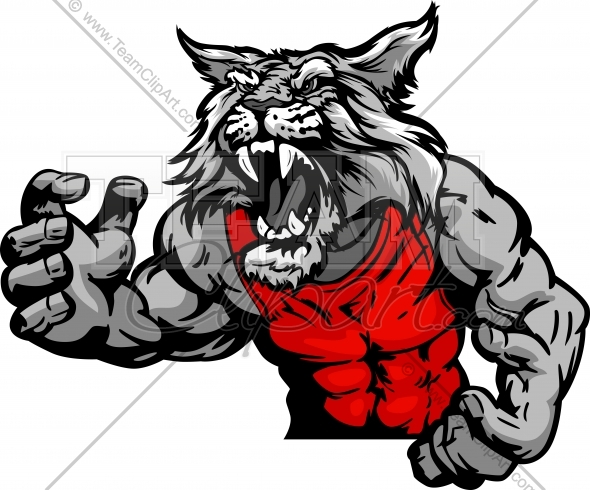 Working Conditions
According to Virginia Career VIEW, a football player works under the following  conditions:
Most practice outdoors for many sports.
Some practice indoors.
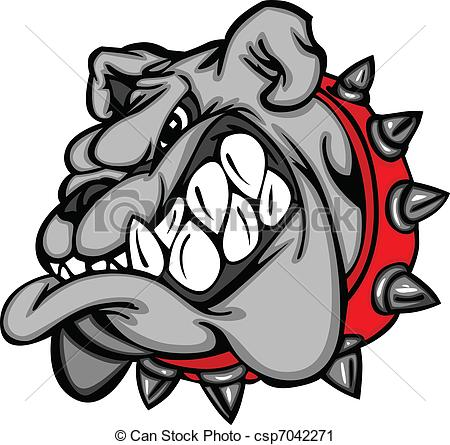 Education/Training  & Skills
According to Virginia Career VEIW… a football will  need the following education and training.
Most professional athletes have a bachelor’s degree.
Few professional athlete are recruited out of high school. 
Most must at least a high school diploma.
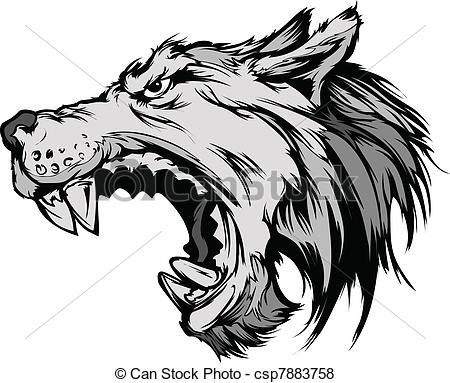 Earnings
According to Career Zone , a football player will earn , an average, $120,920.
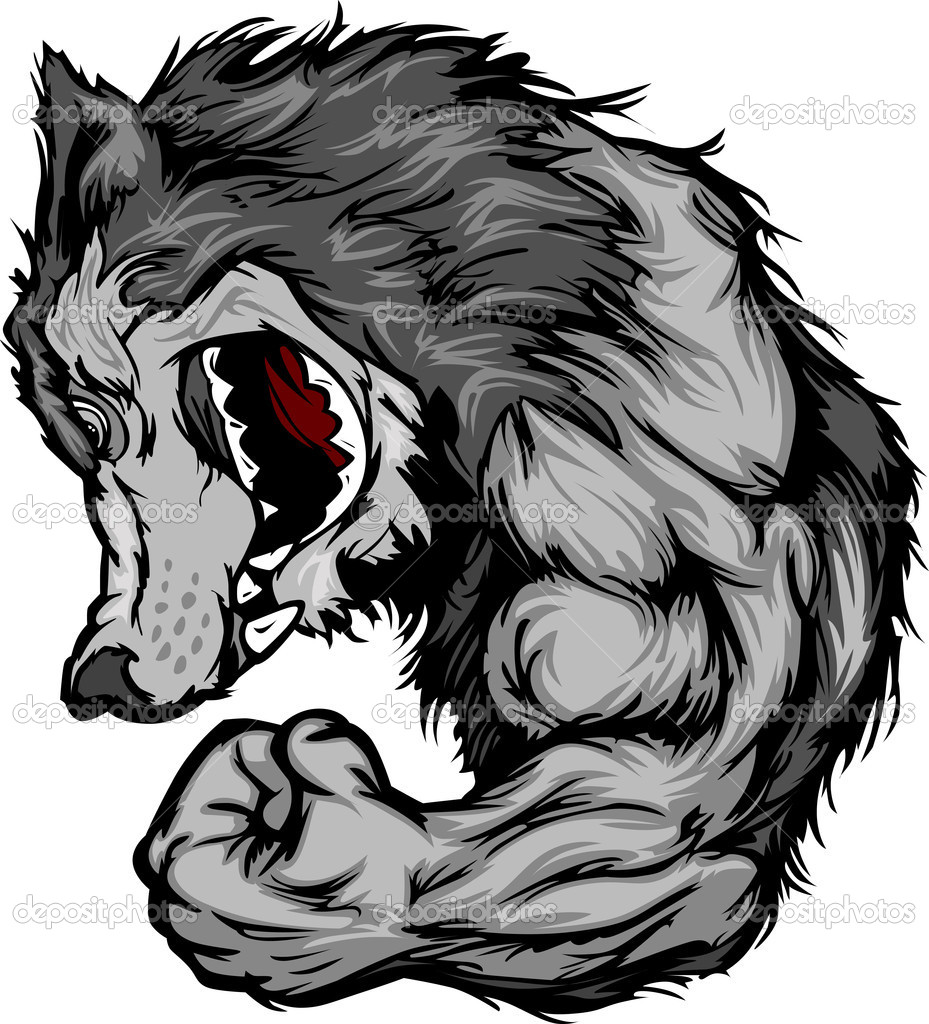 Sources
“Athlete/sports’’. Virginia Career VEIW.  VirginiaCareerveiw.30 Nov. 15
http://virginiacareerveiw.org/k5/check-it/kids-search/occupation.cfm?id=36
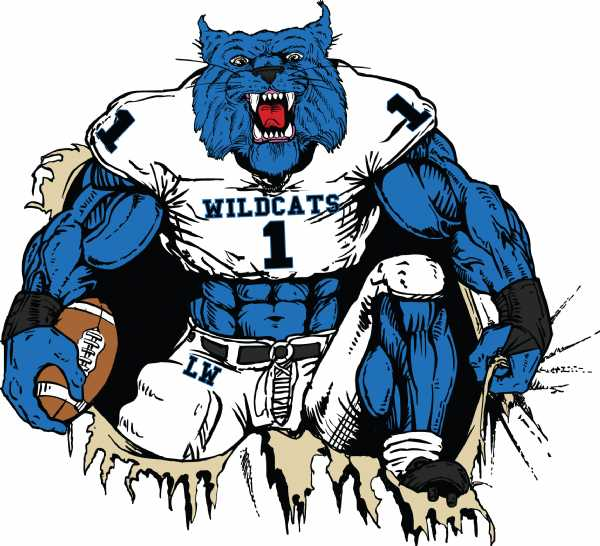 Conclusion
A Football player makes the world a better place by…giving joy and by inspiring a whole bunch of people and making their dreams come true they also help kids achieve their dreams.
After my research, I would like to become a football player because…I get to achieve all of my goals ,and I get to have the chance to become a legend at football for a team called New York Giants.
It is important to study and get a good education now because… I can get recruited right out of  high school.
Activities I can participate in now to prepare for my career are…join in other occasion that has to deal with football and run track.
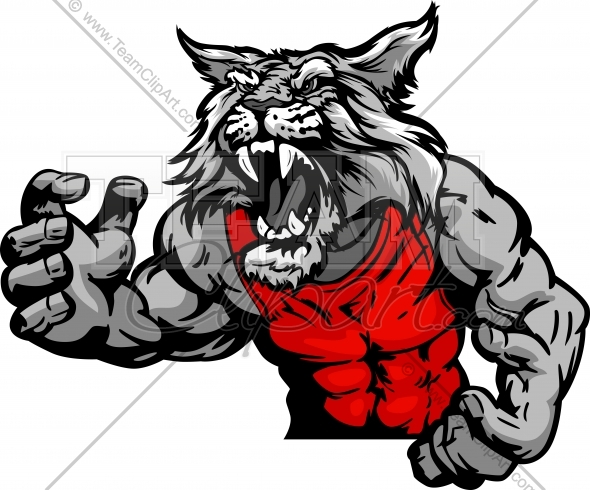